Внутригородское муниципальное образование города федерального значения 
Санкт-Петербурга муниципальный округ ОбуховскийОбу
БЮДЖЕТ ДЛЯ ГРАЖДАН                                      МО МО Обуховский                  на 2025 год и на плановый период 2026 и 2027 годов
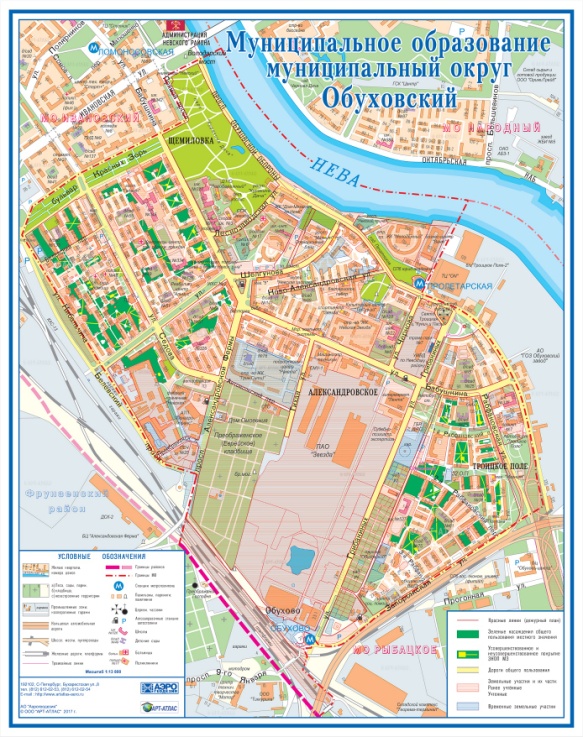 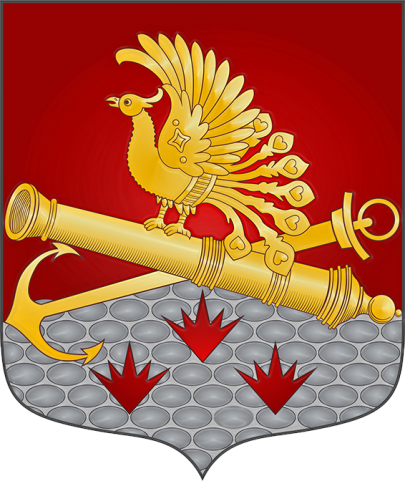 Что такое бюджет?Основные понятия.
Бюдже́т (от старонормандского bougette — кошелек, сумка, мешок с деньгами) — схема доходов и расходов определенного объекта (семьи, бизнеса, организации, государства и т. д.), устанавливаемая на определенный период времени, обычно на один год.
Отчет - составленные по определенной форме сведения, данные о деятельности экономического субъекта за определенный прошедший период (Борисов А.Б. Большой экономический словарь. — М.: Книжный мир, 2003. — 895 с.).
Доходы – безвозмездные и безвозвратные поступления денежных средств в отчетном финансовом году.
Расходы – выплачиваемые из бюджета денежные средства в соответствии с установленными полномочиями по расходным обязательствам в отчетном финансовом году.
Дефицит бюджета – превышение расходов над доходами.
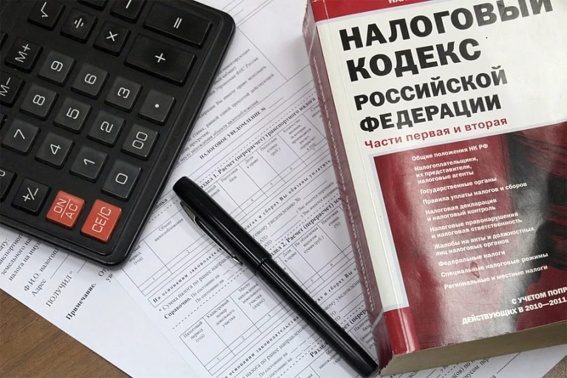 Внутригородское муниципальное образование города федерального значения Санкт-Петербурга муниципальный округ Обуховский
Основные показатели бюджета  МО МО Обуховский на 2025 год и на плановый период 2026 и 2027 годов
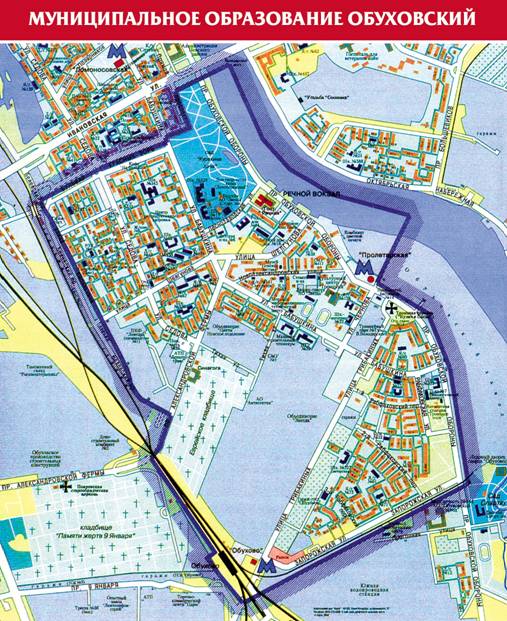 3
Структура доходов бюджета на 2025 год и на плановый период 2026 и 2027 годов.
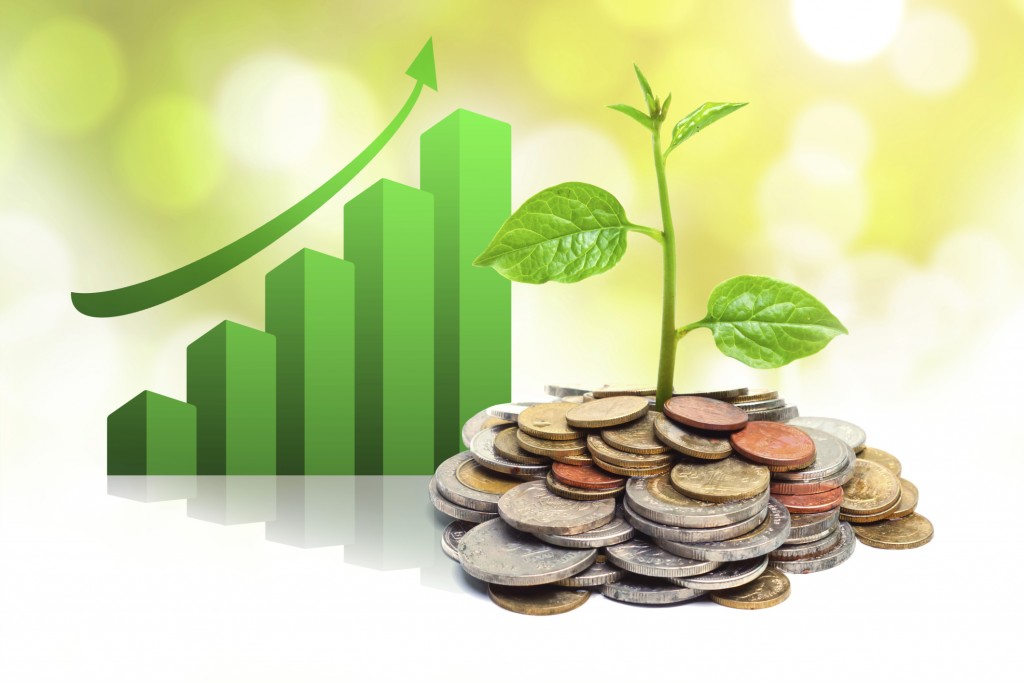 Неналоговые доходы
ДОХОДЫ ОТ ОКАЗАНИЯ ПЛАТНЫХ УСЛУГ И КОМПЕНСАЦИИ ЗАТРАТ ГОСУДАРСТВА

ШТРАФЫ, САНКЦИИ, ВОЗМЕЩЕНИЕ УЩЕРБА

ПРОЧИЕ НЕНАЛОГОВЫЕ ДОХОДЫ
Налоговые доходы
Безвозмездные поступления
Дотации на выравнивание бюджетной обеспеченности
Субсидии
Субвенции
НАЛОГИ НА ПРИБЫЛЬ, ДОХОДЫ :

Налог на доходы физических лиц
План по налоговым доходам бюджета на  2025год и на плановый период                                   2026 и 2027 годов
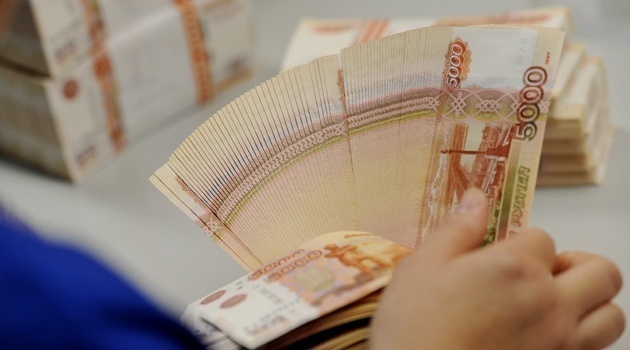 Структура неналоговых доходов бюджета на 2025 год и на плановый период                                        2026 и 2027 годов
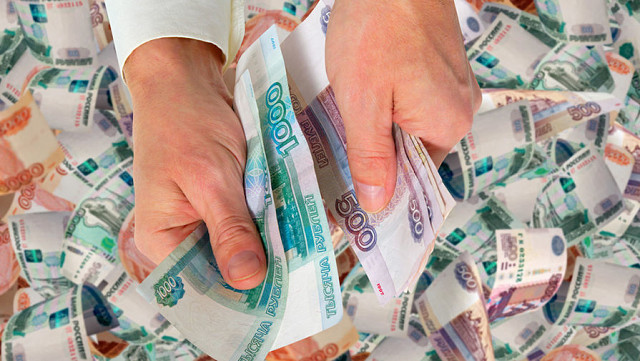 Безвозмездные поступления
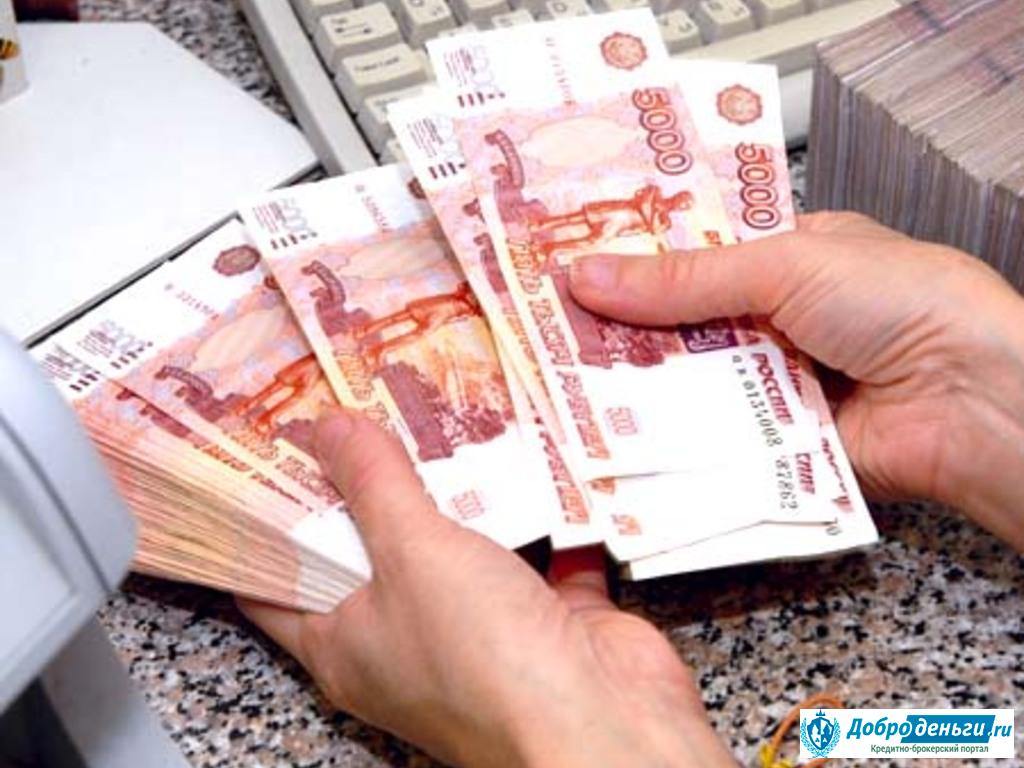 Структура расходов бюджета на 2025год и на плановый период                            2026 и 2027 годов  (млн.руб.)
8
План по расходам бюджета МО МО ОБУХОВСКИЙ на реализацию  муниципальных программ
9
Национальная безопасность и правоохранительная деятельность
Расходы на мероприятия по проведению подготовки и обучения неработающего населения способам защиты и действиям в чрезвычайных ситуациях: 
    на 2025 год – 0,03 млн.руб.
    на 2026 год – 0,03 млн.руб.
    на 2027 год – 0,03 млн.руб.
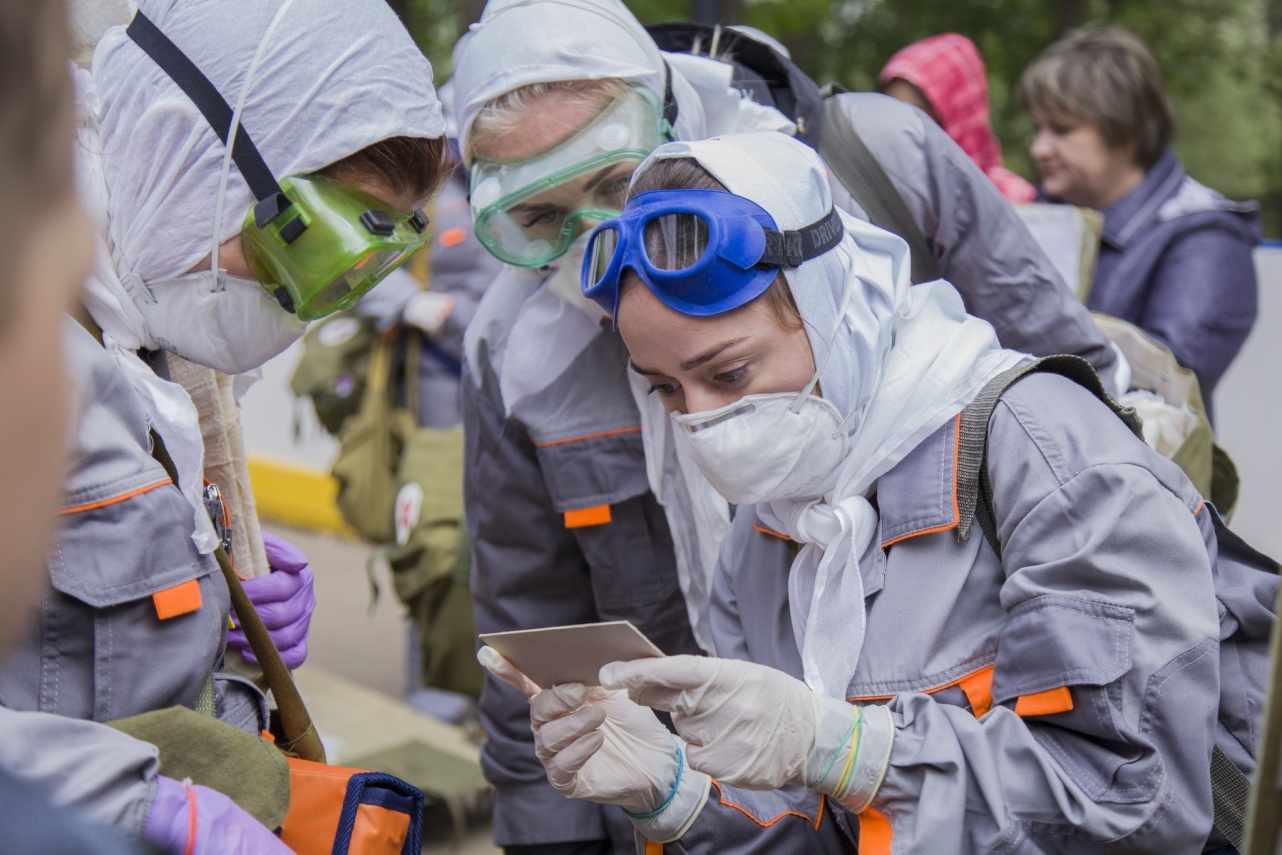 10
Национальная экономика
Расходы на участие в организации и финансировании временного трудоустройства несовершеннолетних от 14 до 18 лет в свободное от учебы время
2025 год - 0,15 млн.руб.
2026 год – 0,15 млн.руб.
2027 год – 0,15 млн.руб.
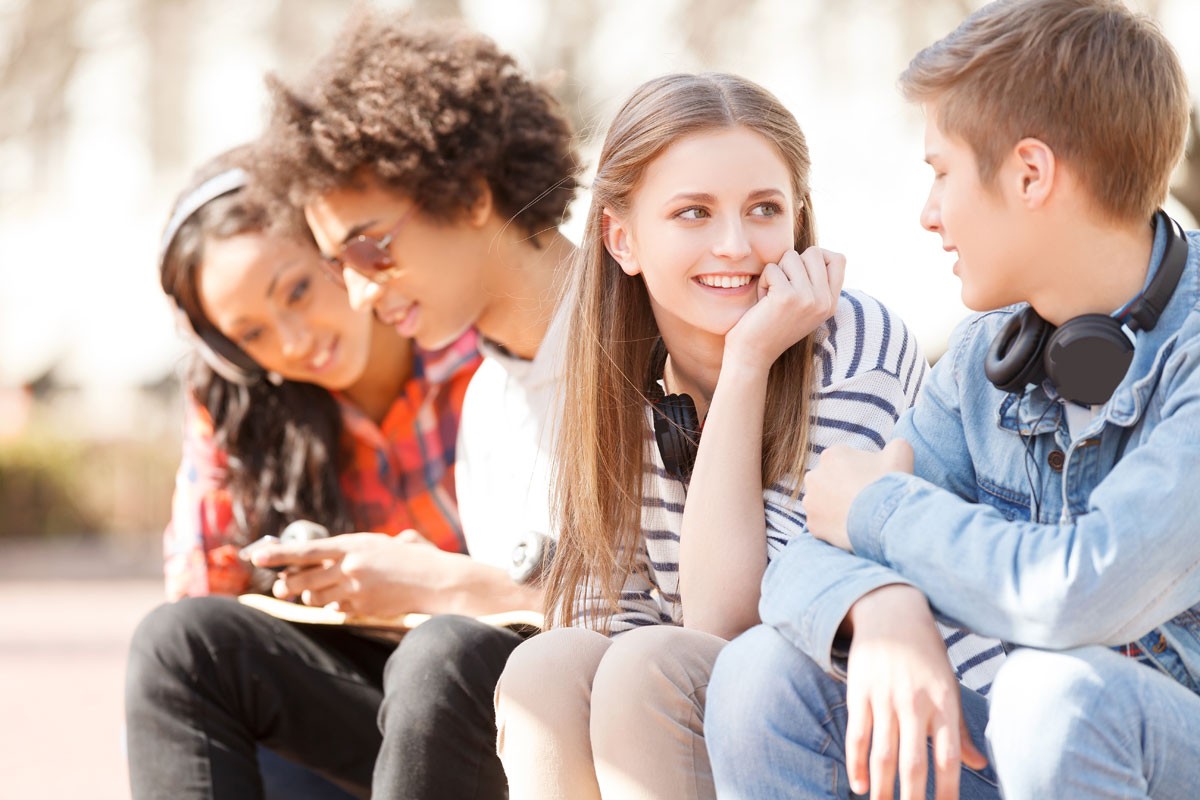 Расходы на участие и финансирование временного трудоустройства безработных граждан, испытывающих трудности в поиске работы 
  2025 год - 0,15 млн. руб.
 2026 год - 0,15 млн. руб. 
 2027 год – 0,15 млн. руб.
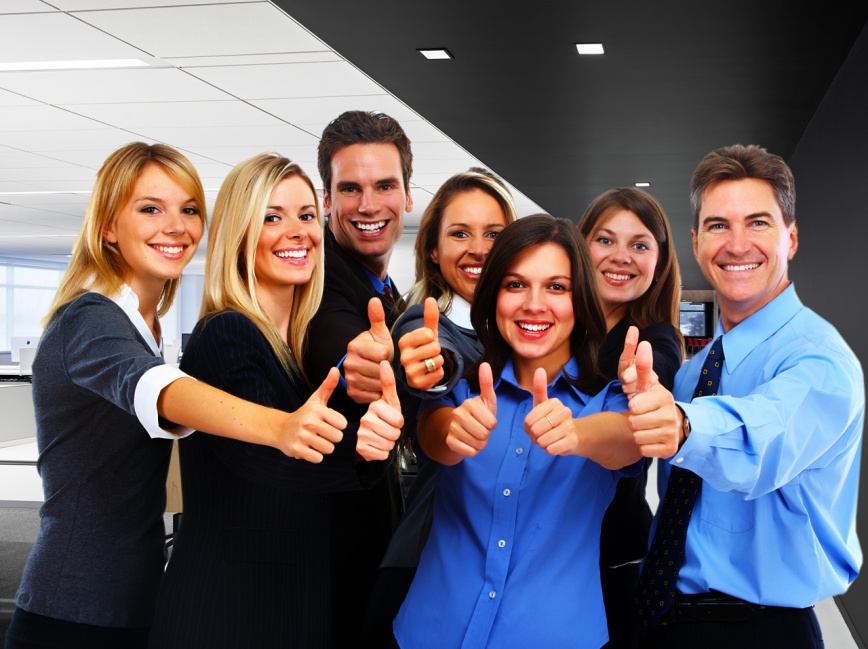 Расходы на содействие развитию малого бизнеса на территории муниципального образования 
в 2025 году - 0,02 млн.руб.
 в 2026 году – 0,02 млн. руб.
в 2027 году - 0,02 млн.руб.
11
Жилищно-коммунальное хозяйство
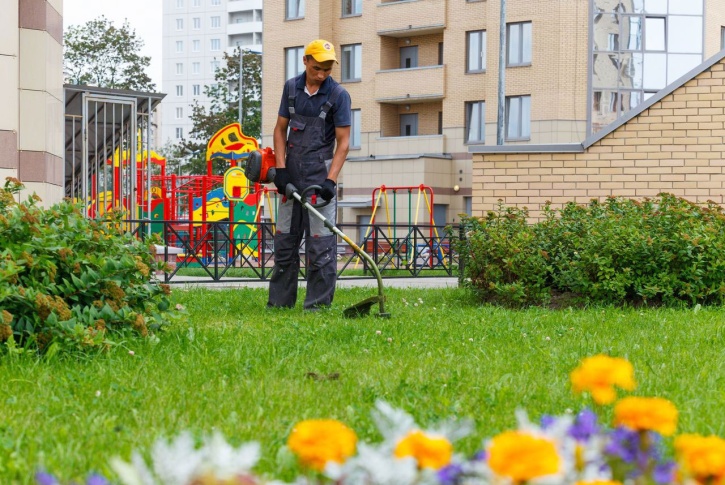 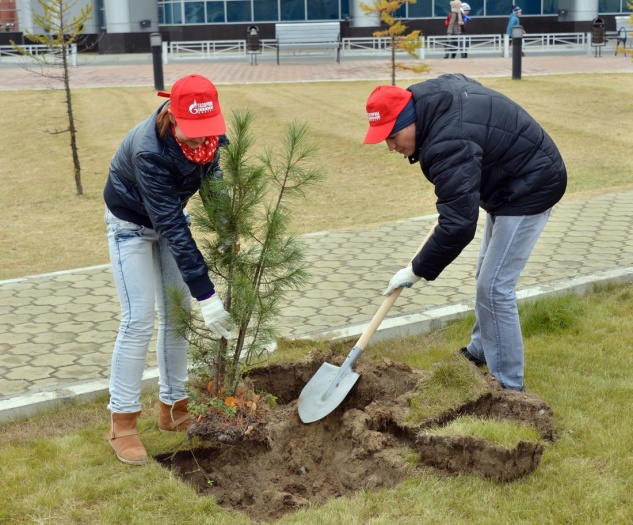 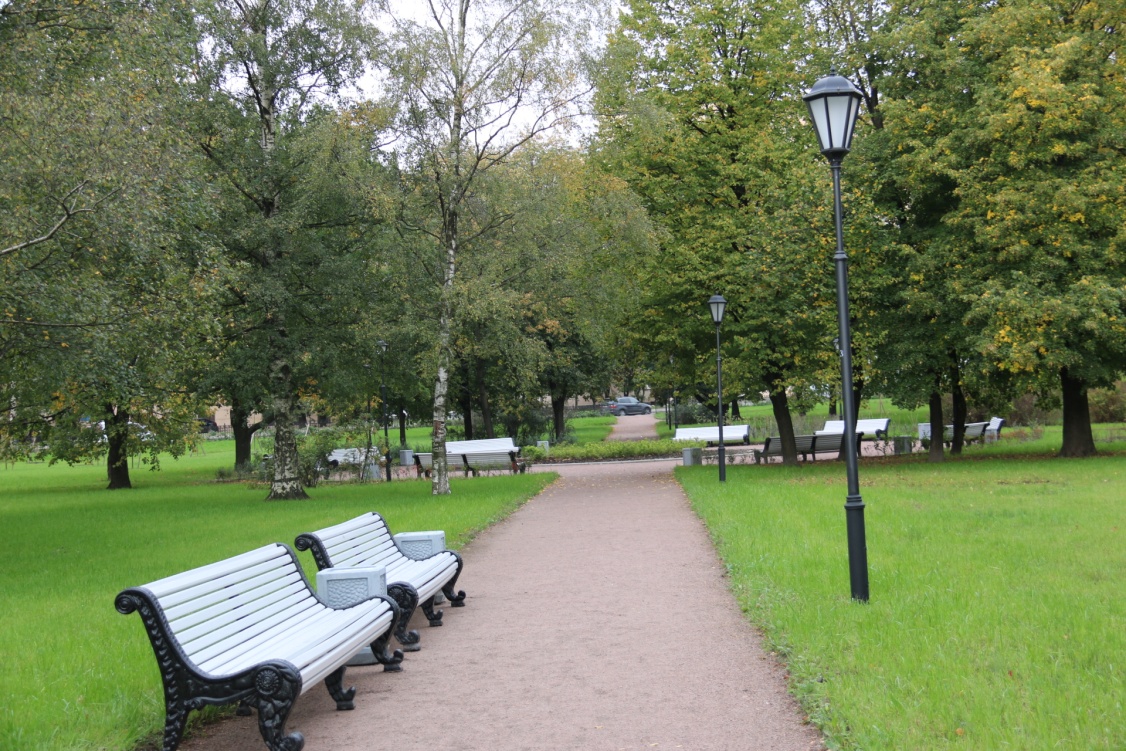 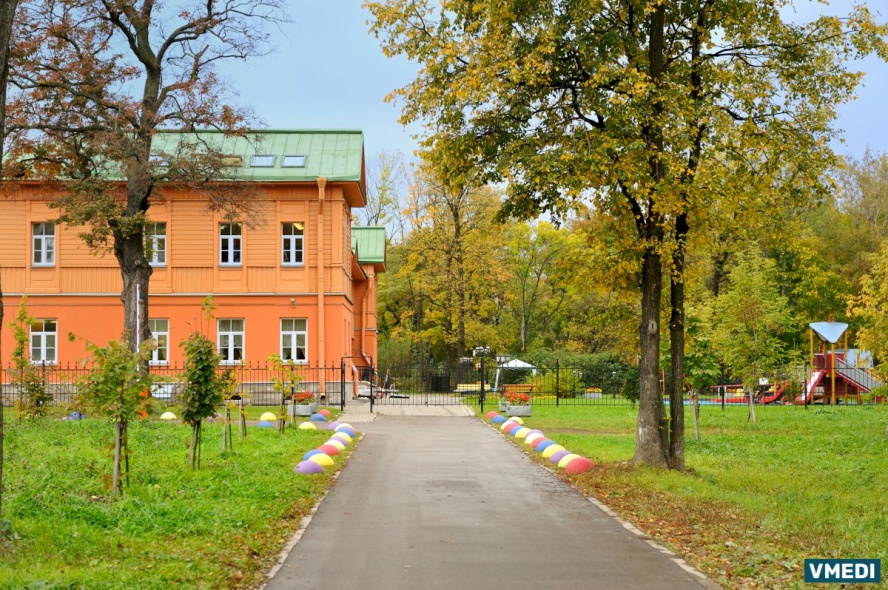 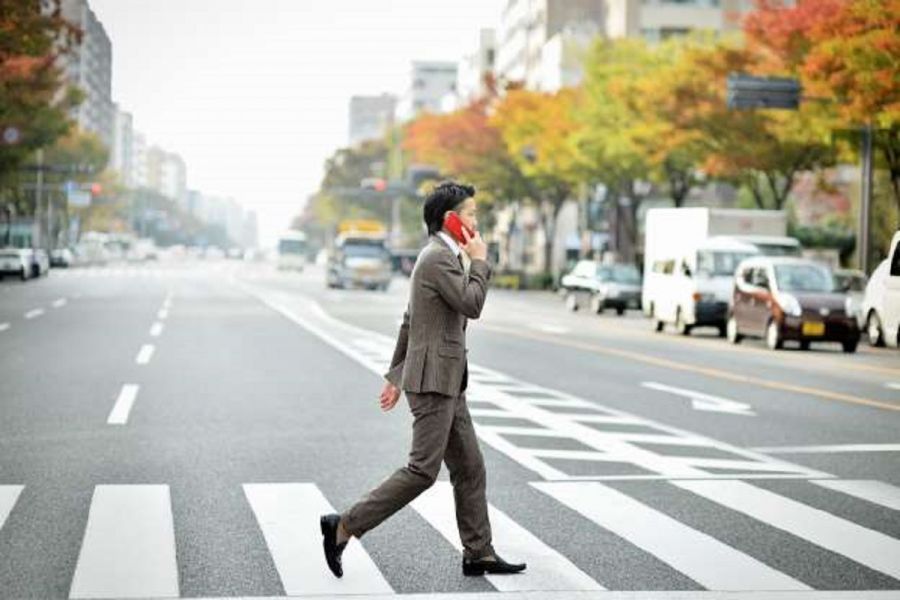 12
Охрана окружающей среды
Осуществление экологического просвещения, а также организация               экологического воспитания и формирование экологической культуры в области обращения с твердыми коммунальными отходами на 2025 год - 0,07 млн.руб.
                 на 2026 год – 0,07 млн.руб.
                 на 2027 год – 0,07 млн.руб.
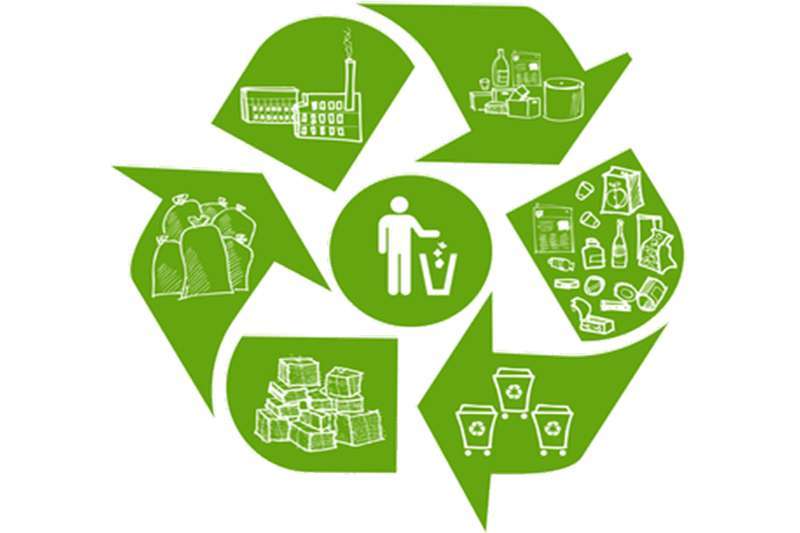 13
Образование
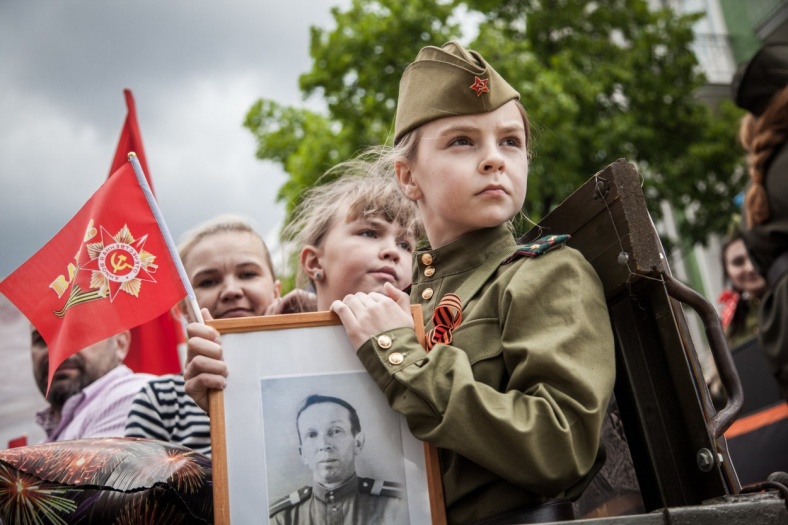 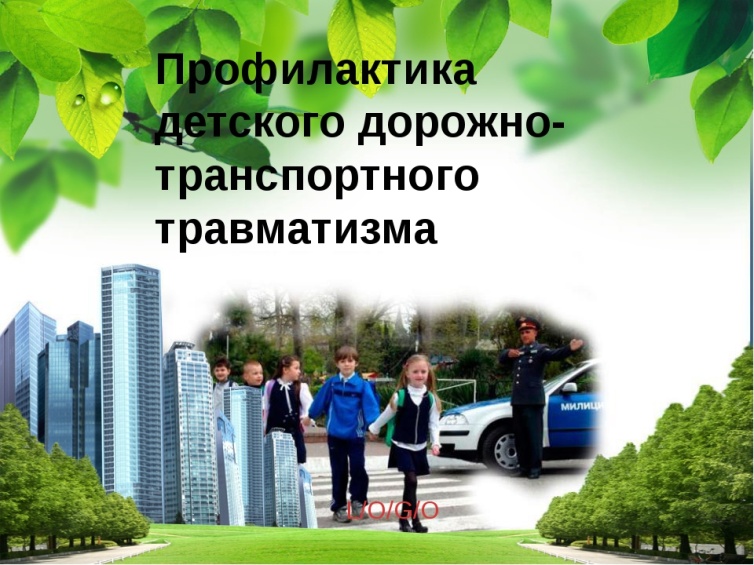 14
Культура
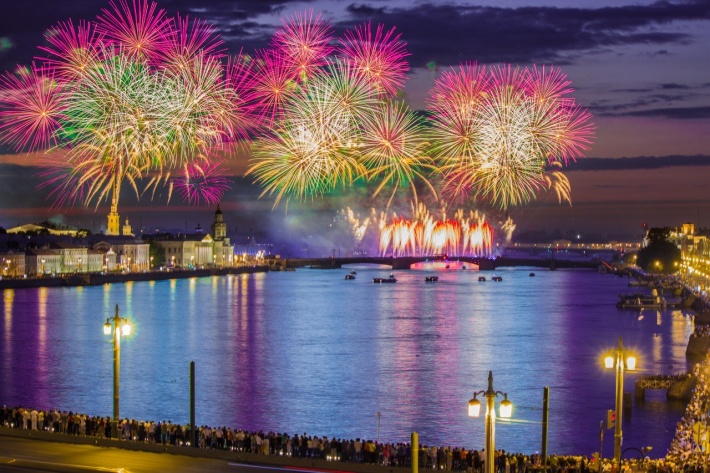 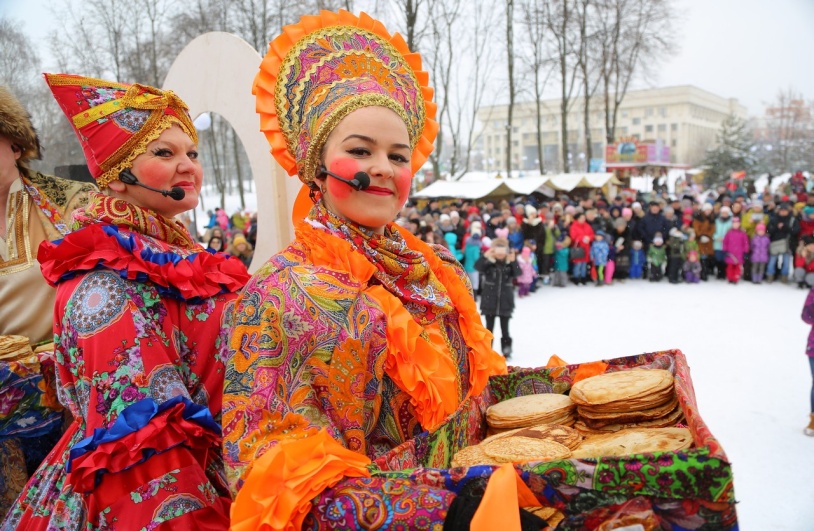 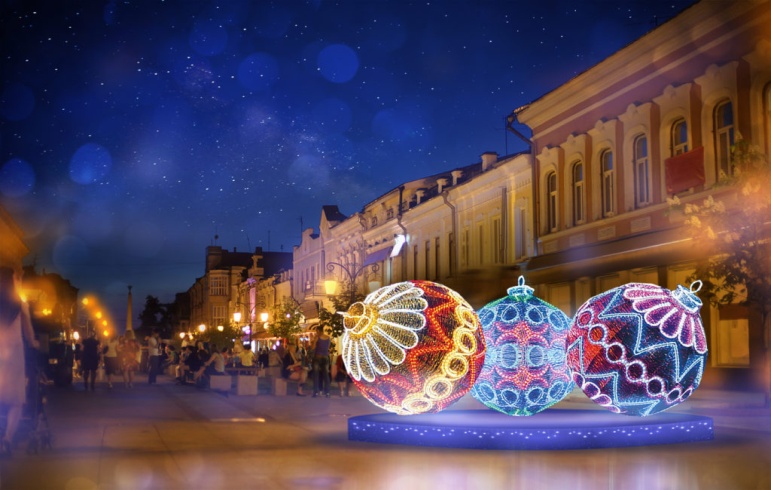 15
Социальная политика
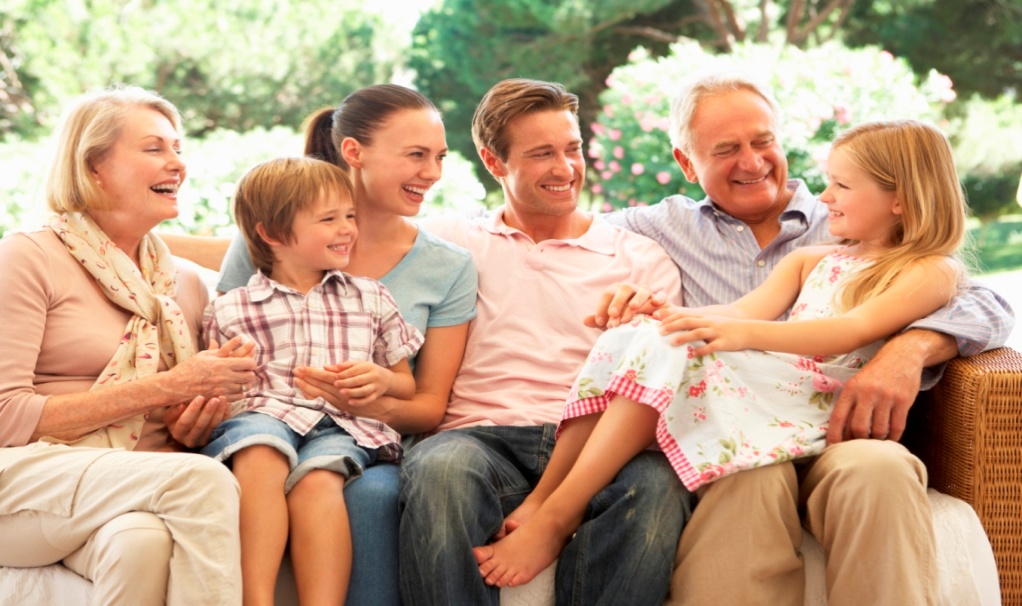 Физическая культура и спорт
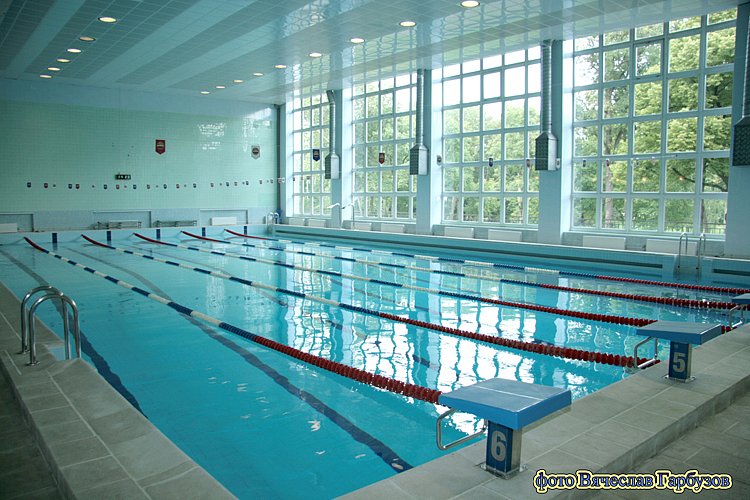 Расходы на создание
    условий для развития  на территории муниципального образования массовой физической культуры и спорта
    2025 год – 0,4 млн.руб.
    2026 год – 0,4млн.руб.
    2027 год – 0,4 млн.руб.
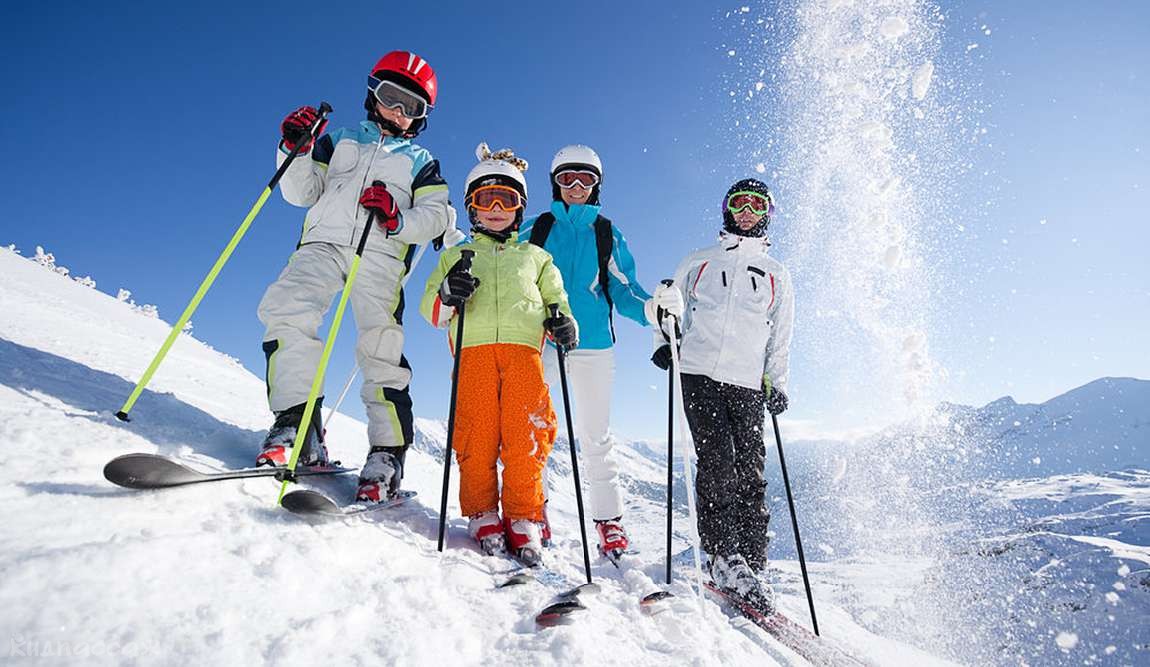 17
Внутригородское муниципальное образование города федерального значения Санкт-Петербурга муниципальный округ Обуховский
Средства массовой информации
Расходы на периодические издания, учрежденные представительными органами местного самоуправления.
2025 год – 1,1 млн.руб.
2026 год – 1,1 млн.руб.
2027 год – 1,1 млн. руб.
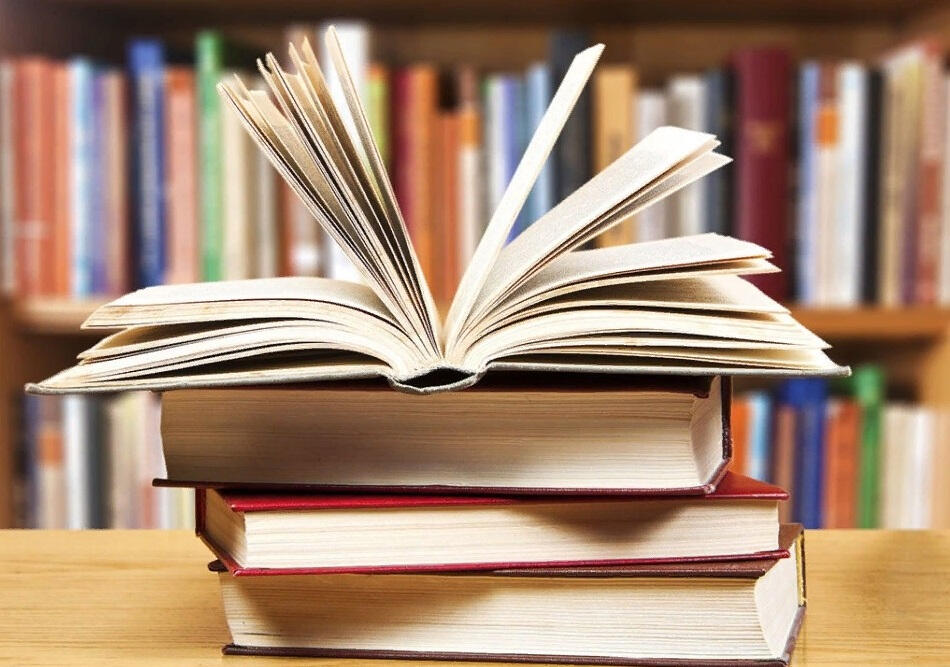 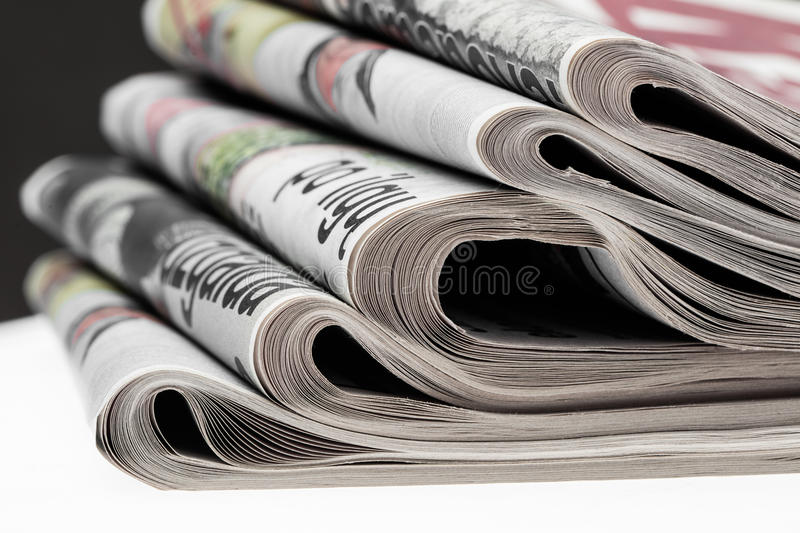 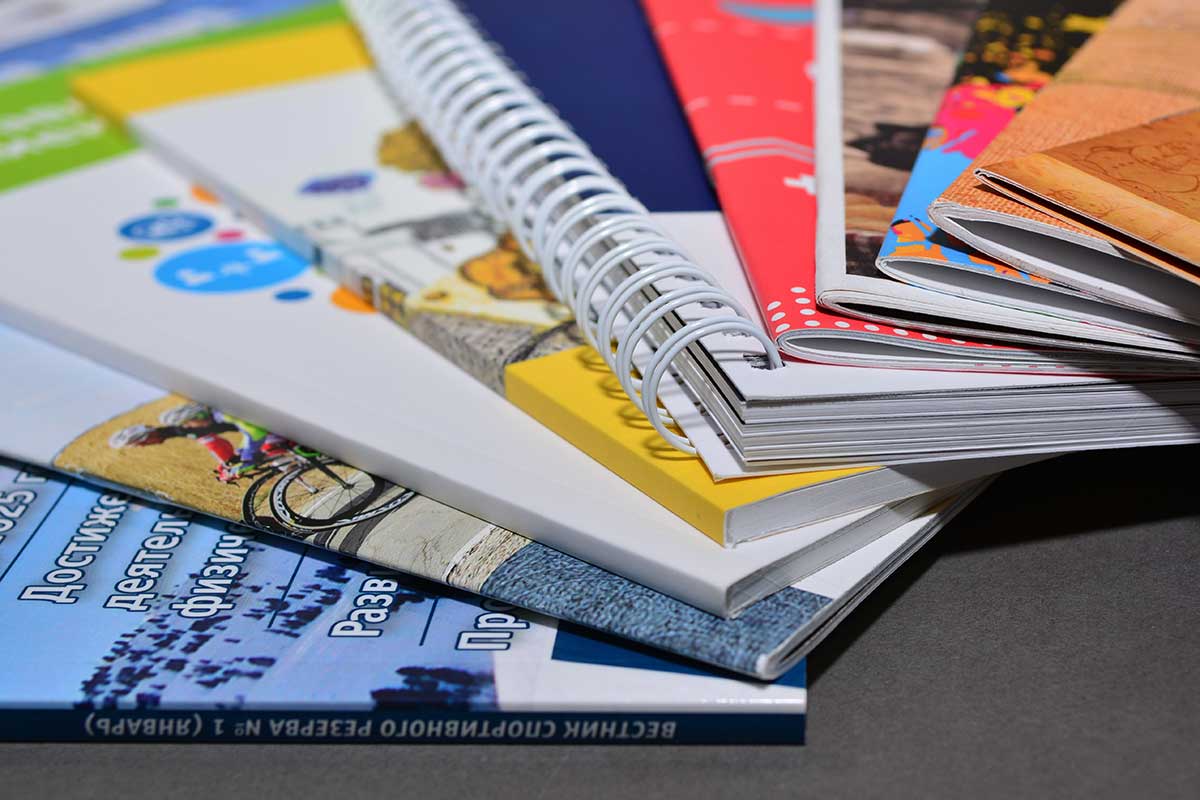 18
КОНТАКТНАЯ ИНФОРМАЦИЯ
ВНУТРИГОРОДСКОЕ МУНИЦИПАЛЬНОЕ ОБРАЗОВАНИЕ ГОРОДА
ФЕДЕРАЛЬНОГО ЗНАЧЕНИЯ САНКТ-ПЕТЕРБУРГА МУНИЦИПАЛЬНЫЙ ОКРУГ
ОБУХОВСКИЙ
Сокращенное наименование (МО МО ОБУХОВСКИЙ)

ГЛАВА МУНИЦИПАЛЬНОГО ОБРАЗОВАНИЯ
БАКУЛИН ВЛАДИСЛАВ ЮРЬЕВИЧ

ГЛАВА МЕСТНОЙ АДМИНИСТРАЦИИ 
ШКАНДЫБИН ИЛЬЯ НИКОЛАЕВИЧ


Адрес юридического лица
192012
ГОРОД САНКТ-ПЕТЕРБУРГ ПЕРЕУЛОК 2-Й РАБФАКОВСКИЙ 2
Контактные телефоны
362-91-20, 368-43-96
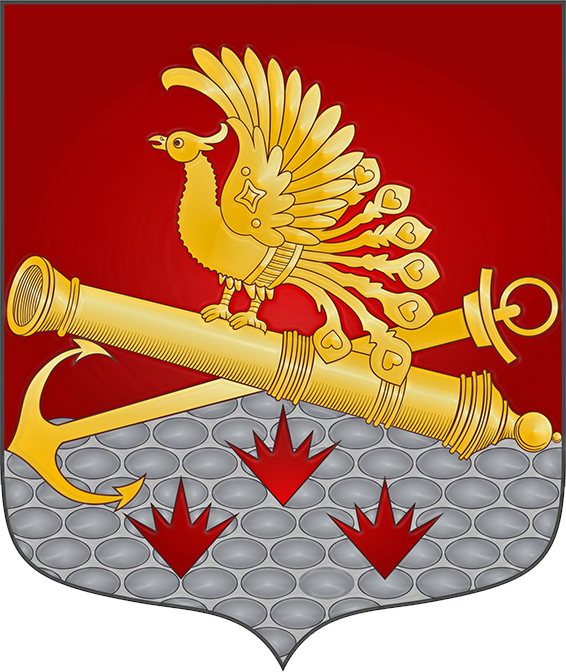 19
Внутригородское муниципальное образование города федерального значения Санкт-Петербурга муниципальный округ Обуховский
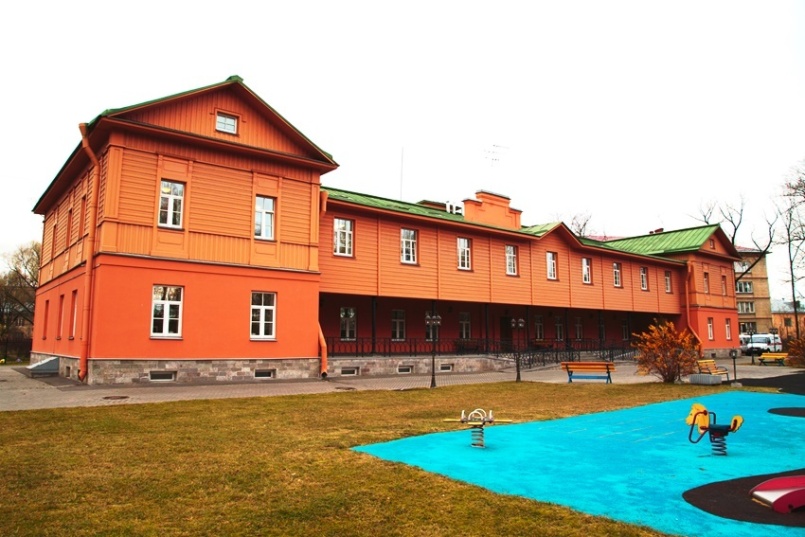 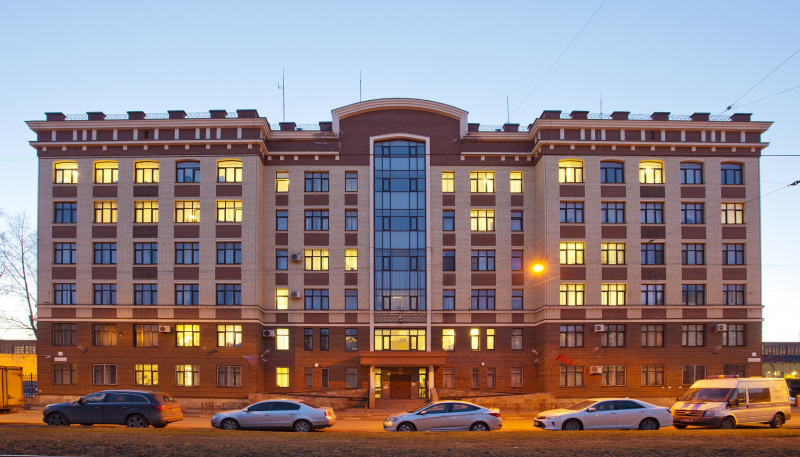 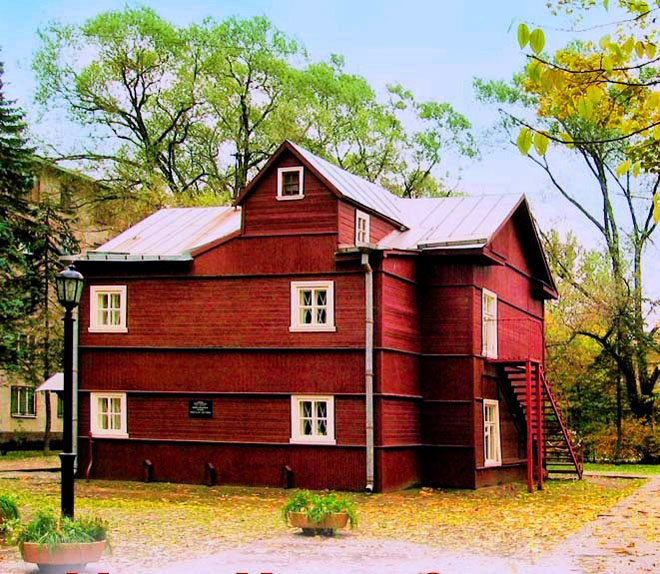 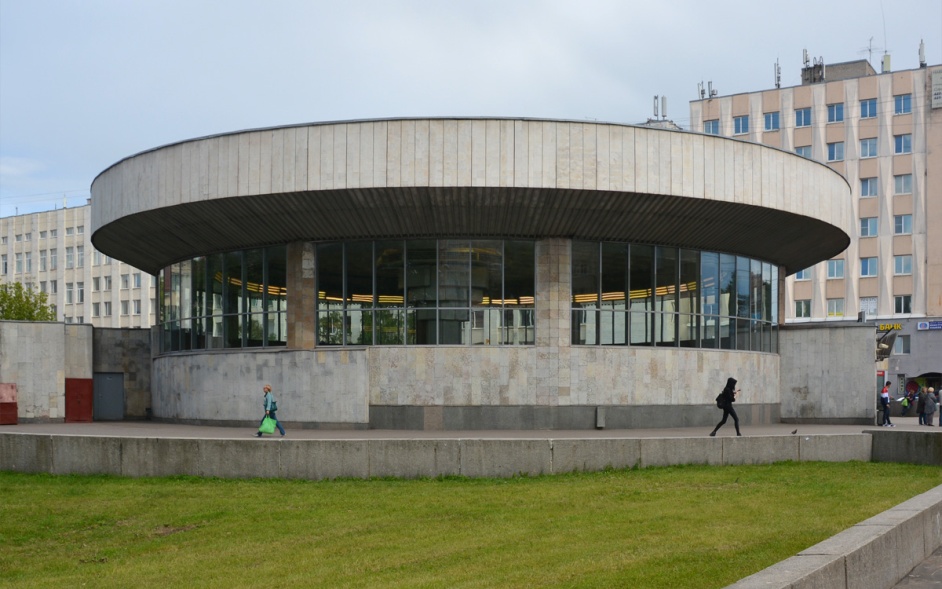 20